BRUSH UP
ENEMA
DEFINITION OF ENEMA
An injection of a liquid through the anus to stimulate evacuation; sometimes used for diagnostic purposes
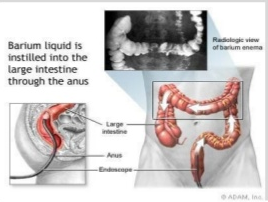 REQUIREMENTS
Standard enema tube
Enema pot
Rubber enema catheter
Liquid
IMPLEMENTATION
Performance
Introduce yourself
Identify the patient identity
Explain the procedure to the client
Wash hand
Provide patient privacy
Assist adult patient to left lateral position with the right leg acutely flexed as possible
IMPLEMENTATION (CONTD)
7. Put the disposable linen under the patient  buttocks
8. Insert the enema tube
Lift the upper buttock
Insert the tube smoothly into the rectum, directing toward the umbilicus.
Insert the tube 7 to 10cm
Ask the client to take deep breath and run small amount of solution through the tube
Never force tube or solution entry
IMPLEMENTATION (CONTD)
9. Slowly administer the enema solution
Raise the solution container and open clamp
Or compress a pliable container by hand
Hold or hang solution container no more than 30cm above the rectum
Administer the fluid slowly.
10.  Close the clamp, and remove the enema tube from the anus
11. Place the enema in a disposable towel as you withdraw it
12. Encourage the patient to return the enema
13. Ask the client to remain lying down
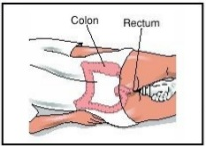 TYPES
According to size
According to temperature
According to ingredients
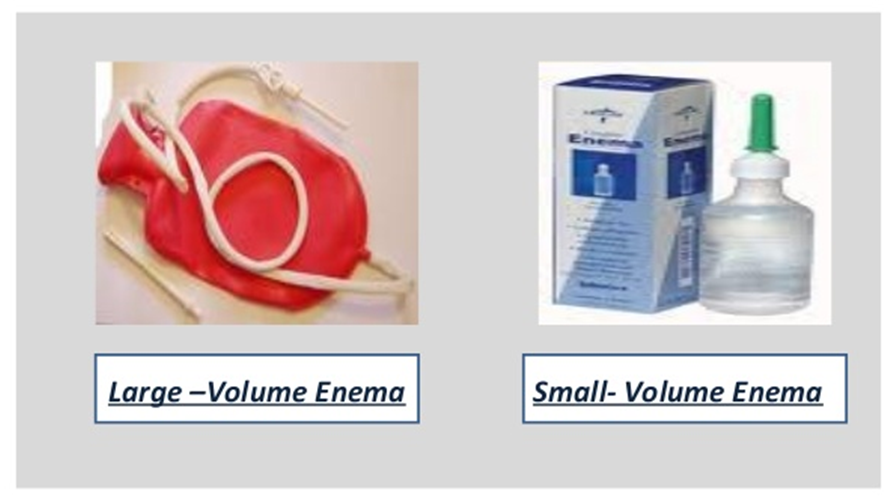 RECTAL DRUG ADMINISTRATION
An enema might be used to clean the colon of feces first to help increase the rate of absorption in rectal administration of dissolved drugs
CLASSIFICATION OF ENEMA
Evacuent enema
Retained enema
Stimulant enema
Simple evacuant enema
Nutrient enema
Medicated evacuant enema
Emollient enema
Cold enema
Sedative enema
Anesthetic enema
MEDICATED  EVACUANT  ENEMA
Oil enema
Purgative enema
Astringent enema
Anthelminitic enema
Carminitive enema
RETENTION ENEMA
PRECAUTION
Air bubbles should be removed
Deep breathing should associate the entry of water
Proper lubrication should be utilized
CONTRAINDICATION
Bleeding piles
Acute inflammation of colon
Ulcer
Pregnancy
Rectum malignancy